GW sources from a few Hz to a few kHz
Cole Miller, University of Maryland
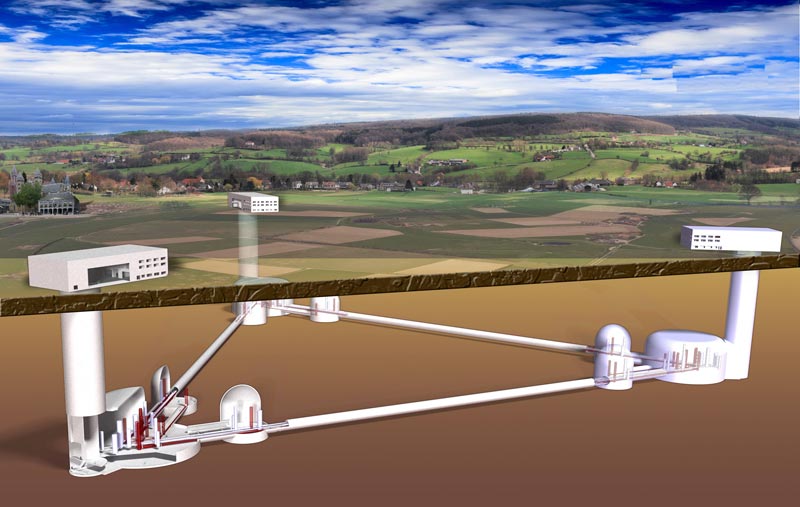 1
Outline
The most massive white dwarfs
Long lead times for telescopes
Nonzero eccentricities?
Intermediate-mass black holes
High freq: NS masses, radii, and modes
High freq: SN bursts
2
Frequency of Waves
Object of average density  has maximum frequency ~(G)1/2 for gravitationally bound object
   True for orbit, rotation, or full-body pulsation
  Neutron star: ~1200-2000 Hz
  White dwarf: up to ~1 Hz (but see later)
3
The Most Massive WD
~108-9 WD binaries in Milky Way
Even small fraction with M~1.4 Msun gives large number; new category of sources
fGW=1 Hz
4
http://cococubed.asu.edu/images/coldwd/mass_radius_web.jpg
Who Cares About Massive WD?
Precise maximum mass depends on composition, other properties
Massive WD (in binaries with normal stars) possible Type Ia SNe progenitors
Mergers would be spectacular but short-lived EM events                                           How much lead time do we have?
5
Advance Warning of Merger
EM counterparts to mergers: lots of info!  Precise localization     Nature of transients
Time to merger scales as finit-8/3
At 3 Hz, could be identified hours in advance
Key: how soon could GW be localized?    Rotation of Earth?
6
Nonzero Eccentricities?
Usually, think of binary GW as circular     ~true for >10 Hz or field binaries
Dynamical interactions can change, e.g., Kozai in dense systemsEccentric Kozai
e~1/f for e<<1
Low freq important for inferring dynamic origin
L. Wen 2002
Following Miller & Hamilton 2002
7
Plunges into IMBHs
Haas et al. 2012
You can get some leakage to higher freq with plunge
WD disrupted but bulk moves along same trajectory
Evidence of IMBH?This, or IMBH-IMBH, could be first direct proof
103 Msun BH, 1 Msun WD, penetration
factors of 6 and 8; assume 20 kpc for
distance of source
8
NS and BH masses
Chirp mass is easy:df/dt~hM5/3f11/3
Getting both masses requires symmetric mass ratio h=m1m2/M2 
Need higher-order, high freq effects in GW
aLIGO/Virgo at SNR=15:~0.007
Bad for NS-NS; okay for NS-BH, but better high-freq sensitivity is a must!
9
NS Radius: Phase Accumulation
Radius: key EOS unknown 
Deviation from point mass: accumulated tidal effects
For aLIGO, can measure tidal param; SNR>30 can distinguish EOS, barely
Higher sensitivity at high frequencies would allow fairly precise measurement of tidal parameter, hence radius
Damour et al., arXiv:1203.4352
10
NS Modes
NS seismology could tell us a lot!
Indeed, QPOs have been seen
But...
Crust has ~1% of M, I; very weak GW
If detectable, need huge, transient perturbation at main body freq: ~2000 Hz
QPOs from SGR 1806-20 superburst
Strohmayer 2007
11
GW from Supernovae
>~10% chance for MW SN (~10 kpc) in decade
Much uncertainty about mechanism!
GW (+n) will give invaluable info
High freq are key
Ott et al. 2012
12
Conclusions
The ~few Hz range contains qualitatively new sources: heavy WD and IMBH
Long lead time will allow pointing of large telescopes if the direction can be established to within a few degrees
The ~few kHz range gives us prospects of unique measurements of NS radius, many measurements of NS mass, and new insights about supernovae
13
Amplitude of Gravitational Waves
Binary of reduced mass , total mass M.
At luminosity distance d, frequency fGW,
dimensionless strain amplitude is
   
   h=3x10-23 (fGW/1Hz)2/3(Mch/10 Msun)5/3(100Mpc/d)

where Mch5/3=M2/3 defines the “chirp mass”.
14
Context and Connections of IMBH
In z~5-30 universe, seeds for SMBH
In local universe, probes of star cluster dynamics
Potentially unique sources of gravitational waves (ground and space)
Wechsler et al. 2002
15
Why Are We Not Sure?
Stellar-mass (5-20 Msun) and supermassive (106-1010 Msun) BH are established with certainty
Why not IMBH (102-104 Msun)?
Lack of dynamical evidence                        Too rare for easy binary observations         Too light for easy radius of influence obs
Attempts being made, but settle for indirect observations in the meantime
16
IMBH-IMBH Visibility
~1000 Msun binary visible to z~1.
Reasonable rates: few tens per year at >1 Hz
Unique probe of dense cluster star formation
Fregeau et al. 2006
17
Formation of IMBHs
Problem: ~103 Msun too much from normal star!
Population III stars      Low Z; weak winds
Collisions or mergers  Needs dense clusters    Young: collisions     Old: three-body
Issue: ejections by 3-body or
GW recoil.  If Minit>300 Msun,
seems safe.
18
Open Question: Mass Function?
Period, radial velocity of companion would give lower mass limit                        One example would establish IMBH
Issue: unique identification                          Nearest ULX are few Mpc away!                Even O, B stars are ~24th mag
Maybe He II 4686A emission lines?            Some candidates being pursued
19